Теорема Фалеса
Геометрия 8 класс
Ярославцева Мария Николаевна,
учитель математики МКОУ «Сухоплотавская ООШ»
Тульская область, Воловский район, д.Сухие Плоты
Разделите отрезок на две, четыре, три равные части с помощью циркуля
Фалес Милетский
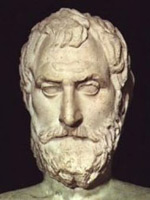 «Отец философии»
                     624 до н.э – 548 до н.э.
Считается, что именно Фалес «привез» геометрию из Египта и познакомил с ней греков. Его деятельность привлекла последователей и учеников, которые образовали милетскую школу. Считается, что с милетской школы начинается история европейской науки.
Легенда рассказывает о том, что Фалес, будучи в Египте, поразил фараона Амасиса тем, что сумел точно установить высоту пирамиды, дождавшись момента, когда длина тени палки становится равной её высоте, и тогда измерил длину тени пирамиды.
Есть одна точная дата, связанная с жизнью Фалеса, — 585 до н. э., когда в Милете было солнечное затмение, которое он предсказал.
Считается, что Фалес «открыл» для греков созвездие Малой Медведицы как путеводный инструмент; ранее этим созвездием пользовались финикийцы.
Но одна из важнейших заслуг Фалеса в том, что ему приписываются многие геометрические теоремы
круг делится диаметром пополам; 
в равнобедренном треугольнике углы при основании равны; 
при пересечении двух прямых образуемые ими вертикальные углы равны; 
два треугольника равны, если два угла и сторона одного из них равны двум углам и соответствующей стороне другого.
М
N
№ 384
Через середину М стороны АВ треугольника АВС проведена прямая, параллельная стороне ВС. Эта прямая пересекает сторону АС в точке N. Докажите, что AN = NC.
В
С
А
Эта задача поможет нам доказать теорему Фалеса
D
А1
В1
А2
В2
А3
В3
Если на одной из двух прямых отложить последовательно несколько равных отрезков
и через их концы провести параллельные прямые, пересекающие вторую прямую, то они отсекут на второй прямой равные между собой отрезки.
l1
l
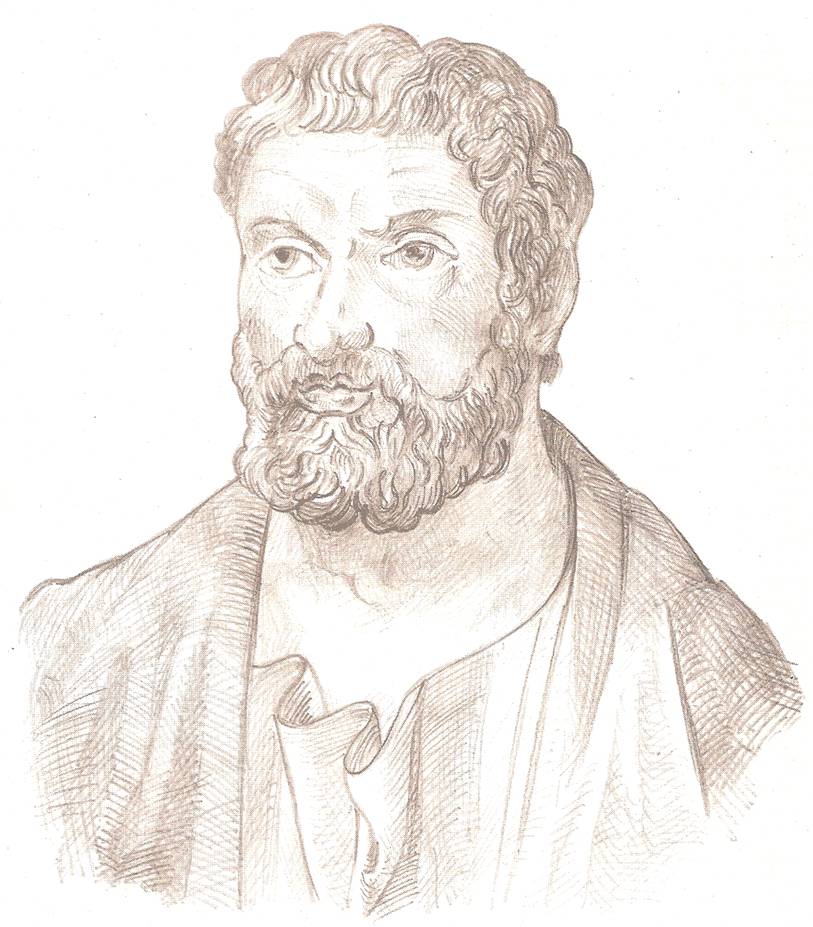 Теорема Фалеса
Фалес Милетский
Древнегреческий ученый 
(ок. 625 – 547 гг. до н. э.)
Если на одной из двух прямых 
отложить последовательно 
несколько равных отрезков и через их концы провести параллельные прямые, пересекающие вторую прямую, то они отсекут на второй прямой равные между собой отрезки.
[Speaker Notes: Л.С. Атанасян.   Геометрия 7-9.      Глава V  «Четырехугольники»       § 1. « Многоугольники»]
К
К1
К2
К3
К4
М4
М3
М2
М1
М
Е
МК II М1К1 II М2К2 II М3К3 II М4К4
ЕМ = ММ1 = М1М2 = М2М3 = М3М4
КК4 – К1К2  = 15 см
Найти: ЕК4
[Speaker Notes: Алтынов П.И. Тесты. 7-9 кл.]
К
К1
К2
К3
К4
М4
М3
М2
М1
М
Е
МК II М1К1 II М2К2 II М3К3 II М4К4
ЕМ = ММ1 = М1М2 = М2М3 = М3М4
КК4 – К1К2  = 15 см
ЕК4  = 25 см
[Speaker Notes: Алтынов П.И. Тесты. 7-9 кл.]
M
16
Дано: АВСD – трапеция,   МК II ВE II СD,   АD = 16 cм                          Найти: АК
10
C
10
B
D
A
K
E
[Speaker Notes: Гаврилова Н.Ф. «Поурочные разработки по геометрии: 8 класс»]
Разделите отрезок на пять равных частей с помощью циркуля
ПОДВЕДЕНИЕ ИТОГОВ УРОКА Вот и подошел к концу наш урок. Давайте подведем итоги. - С какой теоремой вы сегодня познакомились?- На сколько частей вы теперь можете разделить данный отрезок?Собрать из кусочков Теорему Фалеса.
Домашнее задание
Решить задачу № 391

Выучить доказательство теоремы Фалеса
(см. запись в тетради или задачи № 384, 385)

Выполнить практическую работу: 
Разделить отрезок на 11 равных частей.
Информационные ресурсы
1. Геометрия, 7-9. Л. С. Атанасян, В.Ф.Бутузов, С.В.Кадомцев и др., М.: Просвещение, 2011г.
2. Рабочая тетрадь по геометрии для 8 класса, Л.С. Атанасян, М.: Просвещение, 2011г.
3. Зив Б.Г. Дидактические материалы по геометрии для 8 класса, М.: Просвещение, 2010г.
4. Звавич Л.И. Геометрия в таблицах. 7-11 классы. М.: Дрофа, 2003г. 
 www. edu - "Российское образование" Федеральный портал. 
 www.school.edu - "Российский общеобразовательный портал".
 www.school-collection.edu.ru/ Единая коллекция цифровых образовательных ресурсов
 www.it-n.ru"Сеть творческих учителей«
 www .festival.1september.ru   Фестиваль педагогических идей "Открытый урок"
Дано: АС II EF                            Найти: PАВС
B
F
E
5
5
4
4
C
A
12
[Speaker Notes: Гаврилова Н.Ф. «Поурочные разработки по геометрии: 8 класс»]